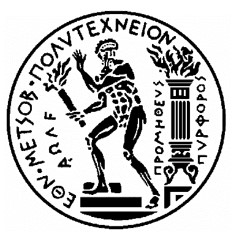 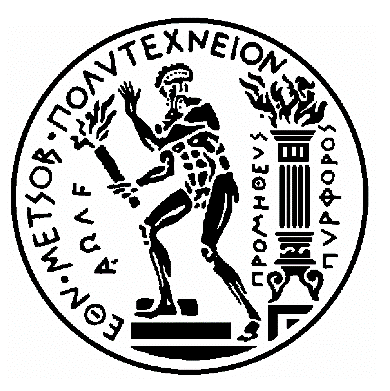 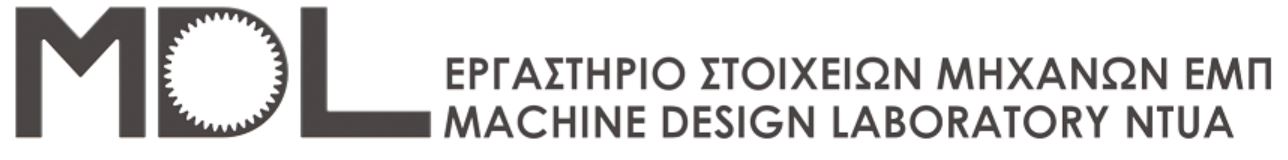 ΕΘΝΙΚΟ ΜΕΤΣΟΒΙΟ ΠΟΛΥΤΕΧΝΕΙΟ
ΣΧΟΛΗ ΜΗΧΑΝΟΛΟΓΩΝ ΜΗΧΑΝΙΚΩΝ
Μεγέθη οδοντώσεων και εξειλιγμένη καμπύλη
Χρίστος Καλλίγερος
Αθήνα, Απρίλιος 2020
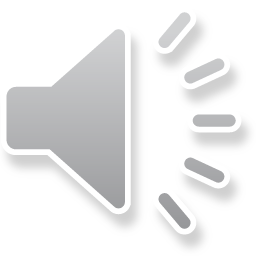 Η εξειλιγμένη καμπύλη (involute curve)
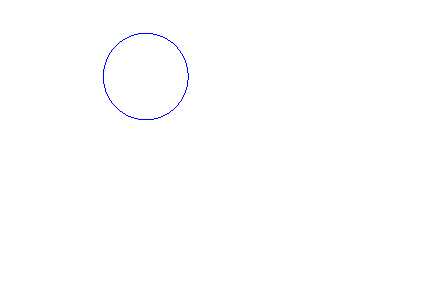 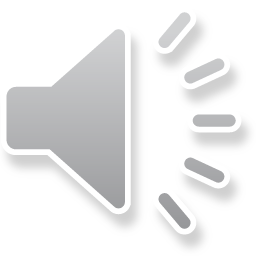 Κοπτικός κανόνας τροχών εξειλιγμένης
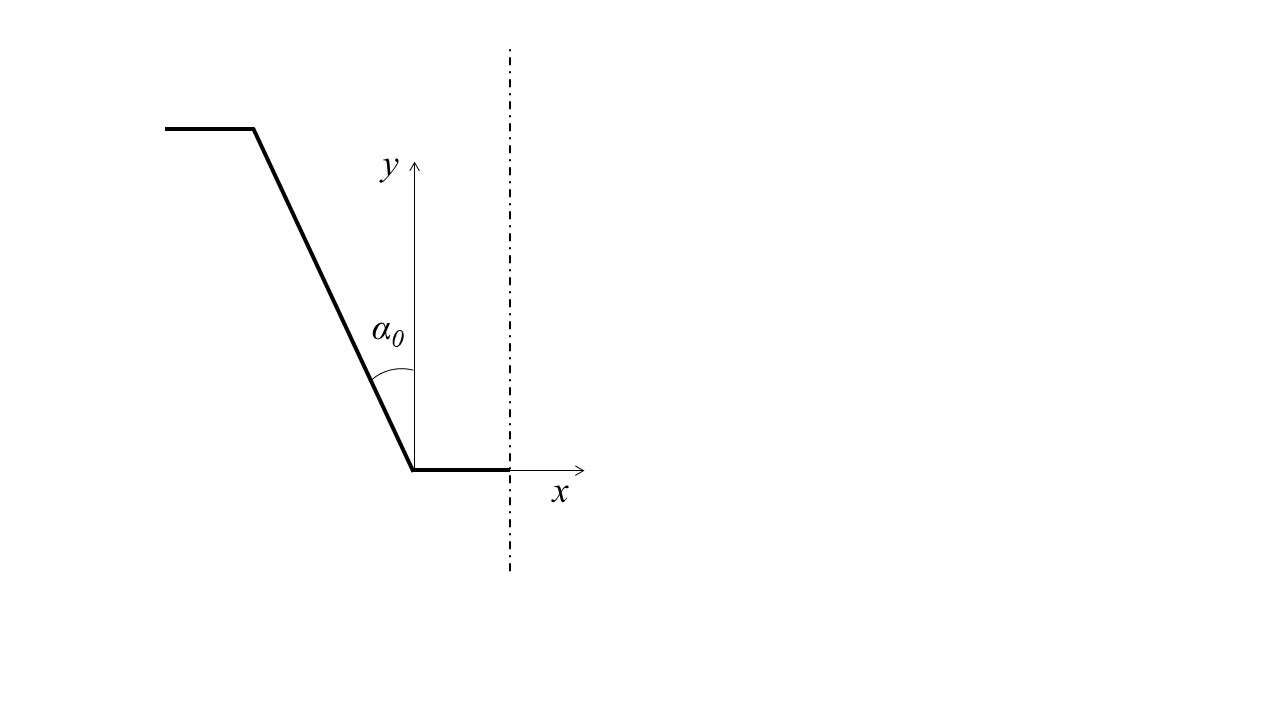 Εξίσωση κατατομής οδόντος κανόνα (ευθεία γραμμή)
Μετατόπιση κανόνα
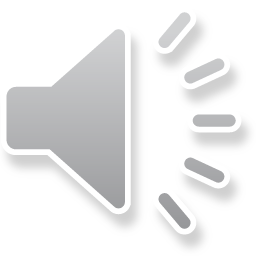 Τροχιά επαφών τροχών εξειλιγμένης
Συντεταγμένες τροχιάς επαφών:
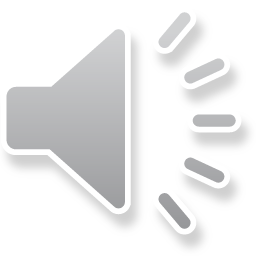 Σχεδίαση εξειλιγμένης καμπύλης
Η ευθεία Gx κυλίεται επί το βασικού κύκλου (Ο,rg) και το σημείο G διαγράφει την εξειλιγμένη GB.
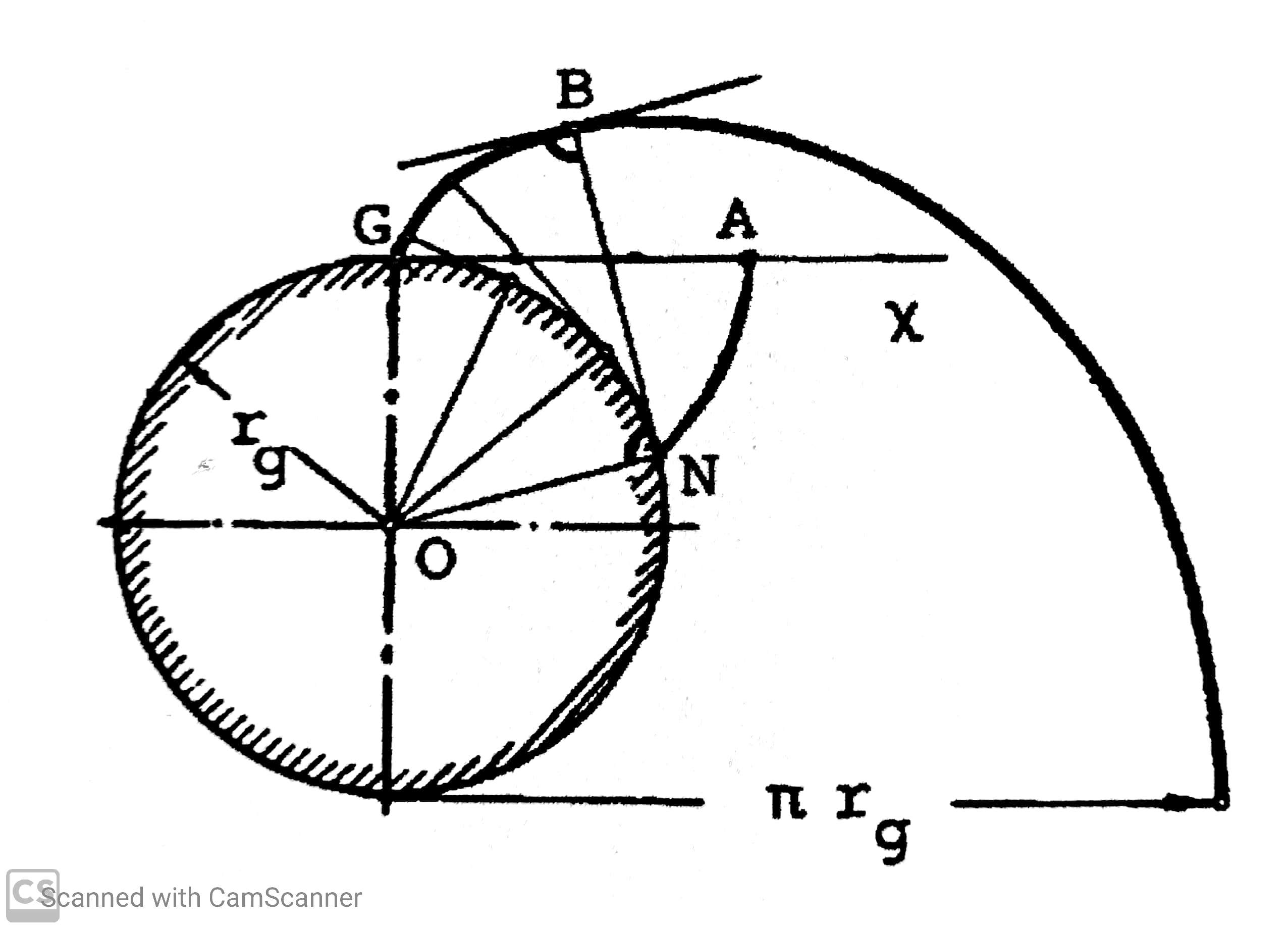 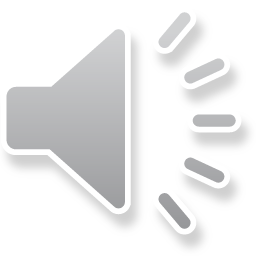 Συνάρτηση της εξειλιγμένης (involute function)
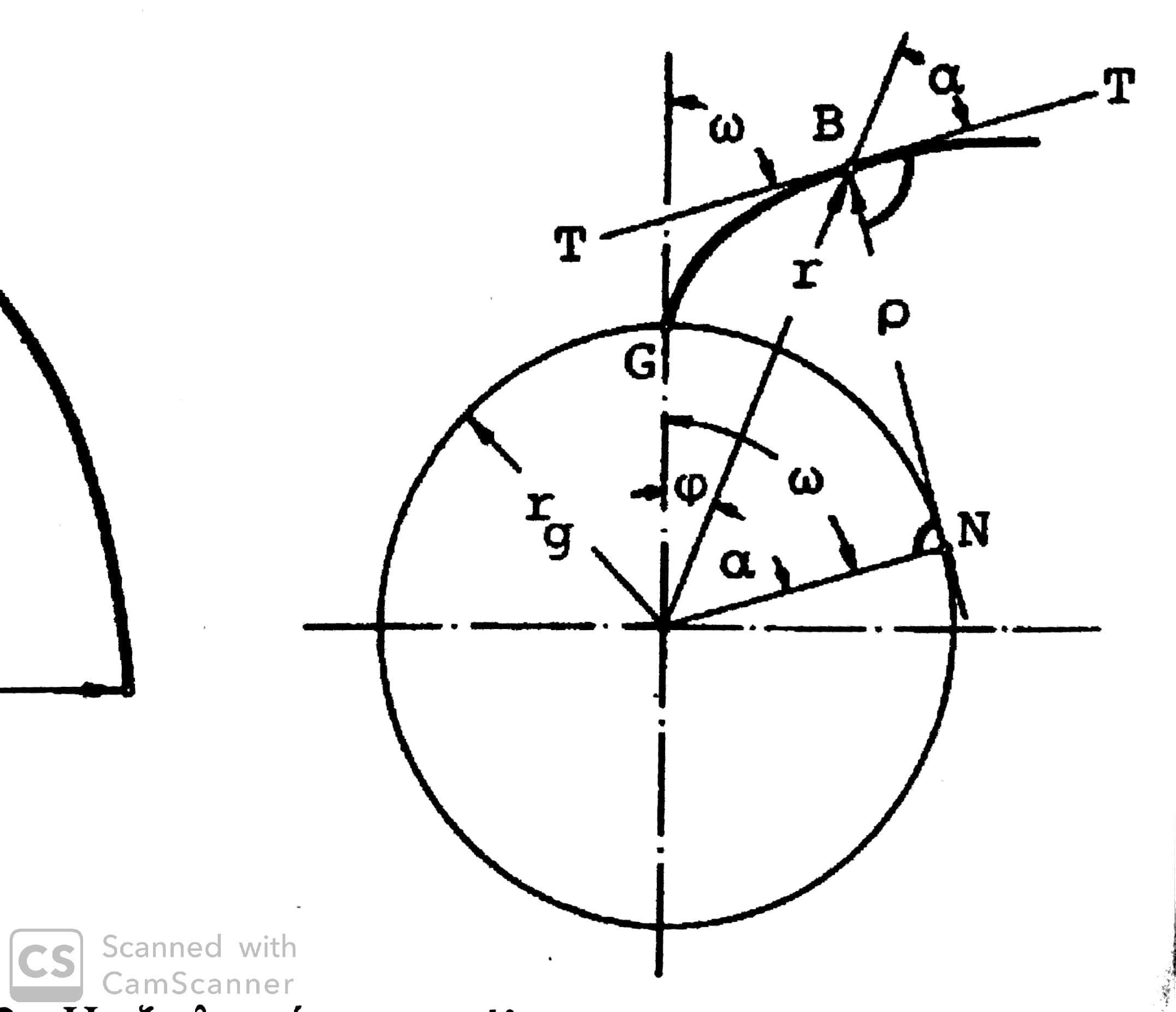 Συνάρτηση εξειλιγμένης:
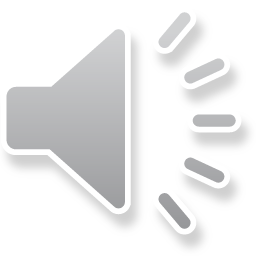 Βασικά μεγέθη εξειλιγμένης καμπύλης
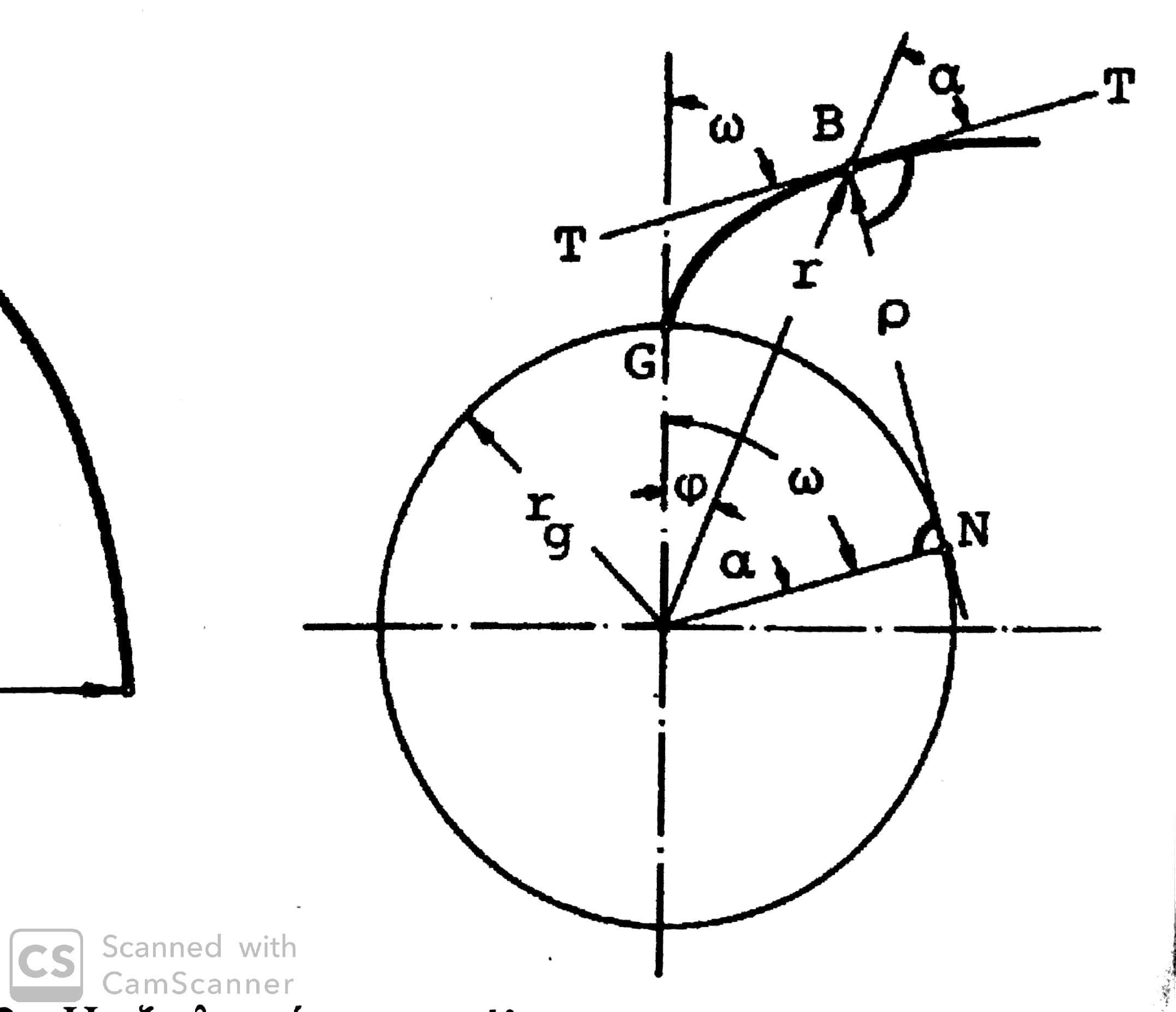 Απόσταση σημείου εξειλιγμένης από κέντρο τροχού:
Ακτίνα καμπυλότητας σημείου εξειλιγμένης:
ο
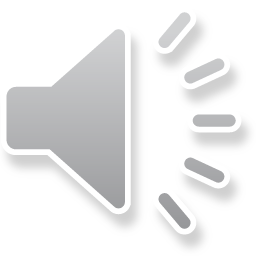 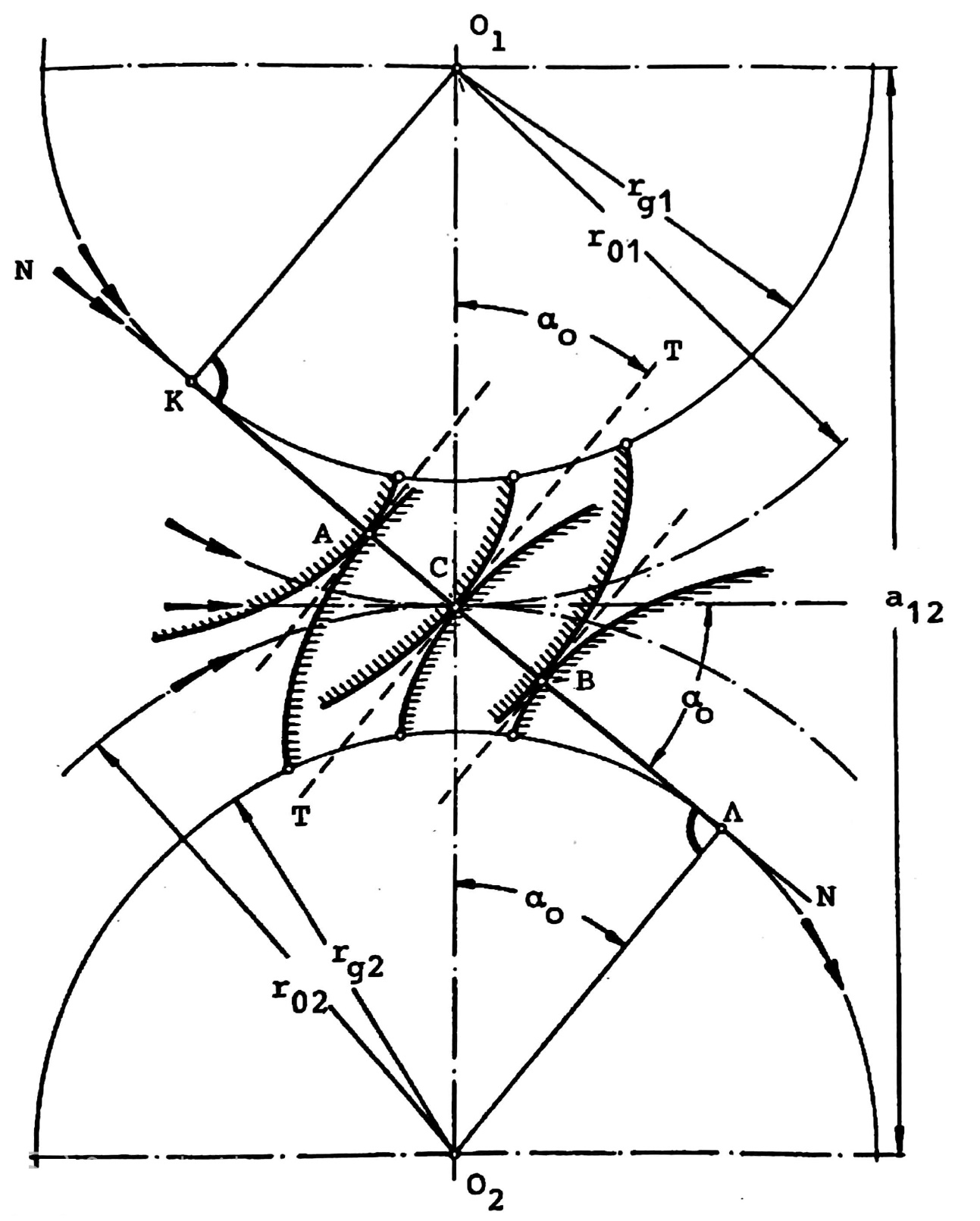 Αρχικός κύκλος
Σημείο κυλίσεως στον αρχικό κύκλο:
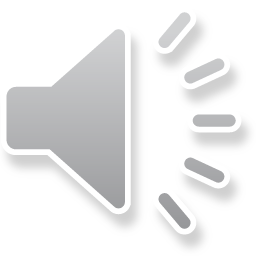 Μέτρο της οδοντώσεως (module)
Ισότητα βήματος
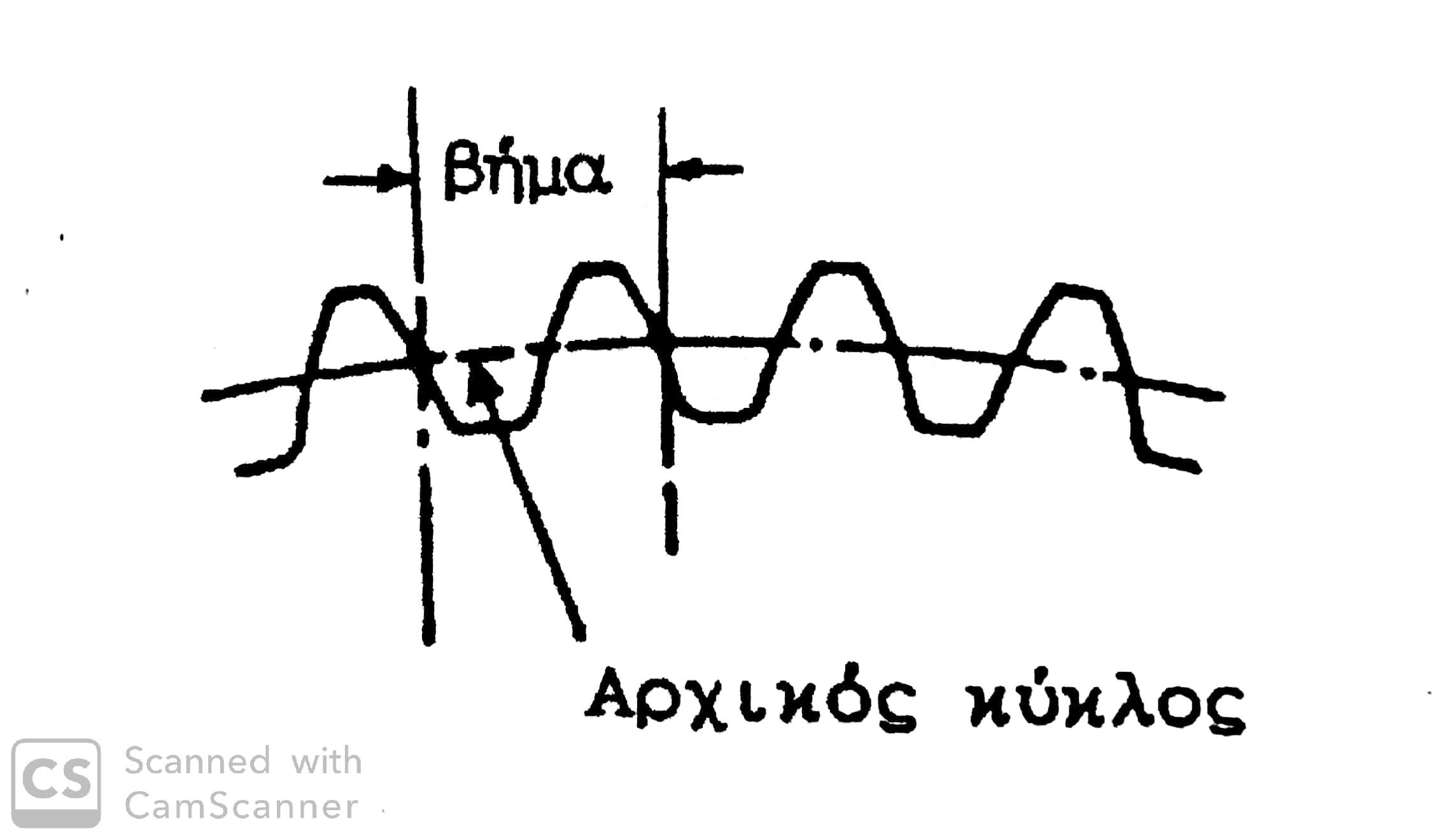 Module:
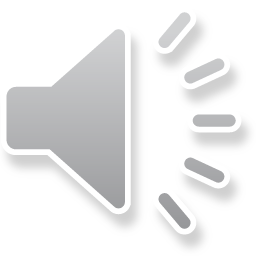 Οδόντας τροχού εξειλιγμένης
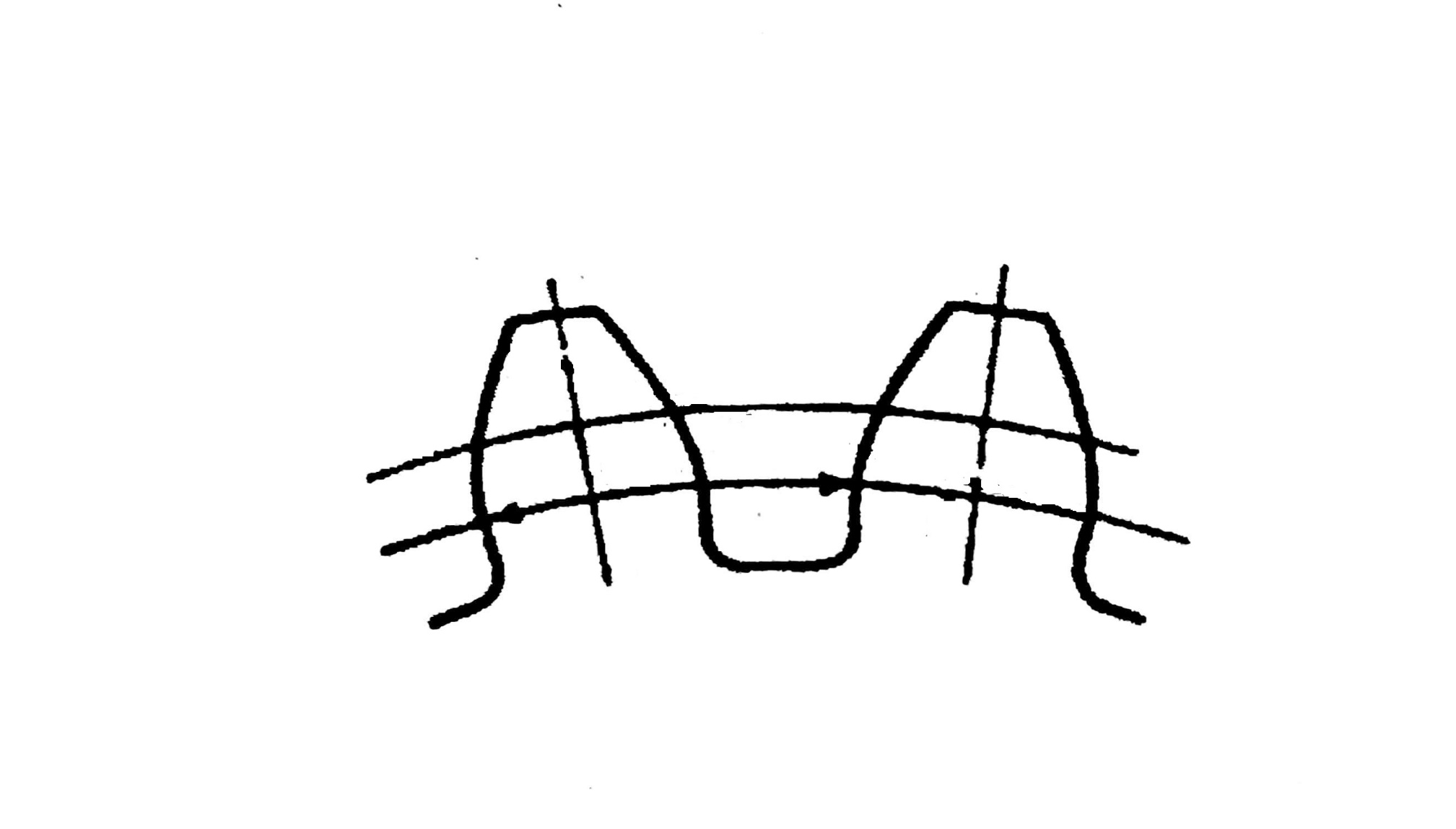 εξειλιγμένη
εξειλιγμένη
Αρχικός κύκλος
Βασικός κύκλος
τροχοειδές
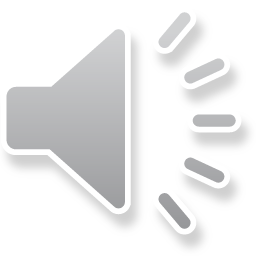 Πάχος του οδόντος
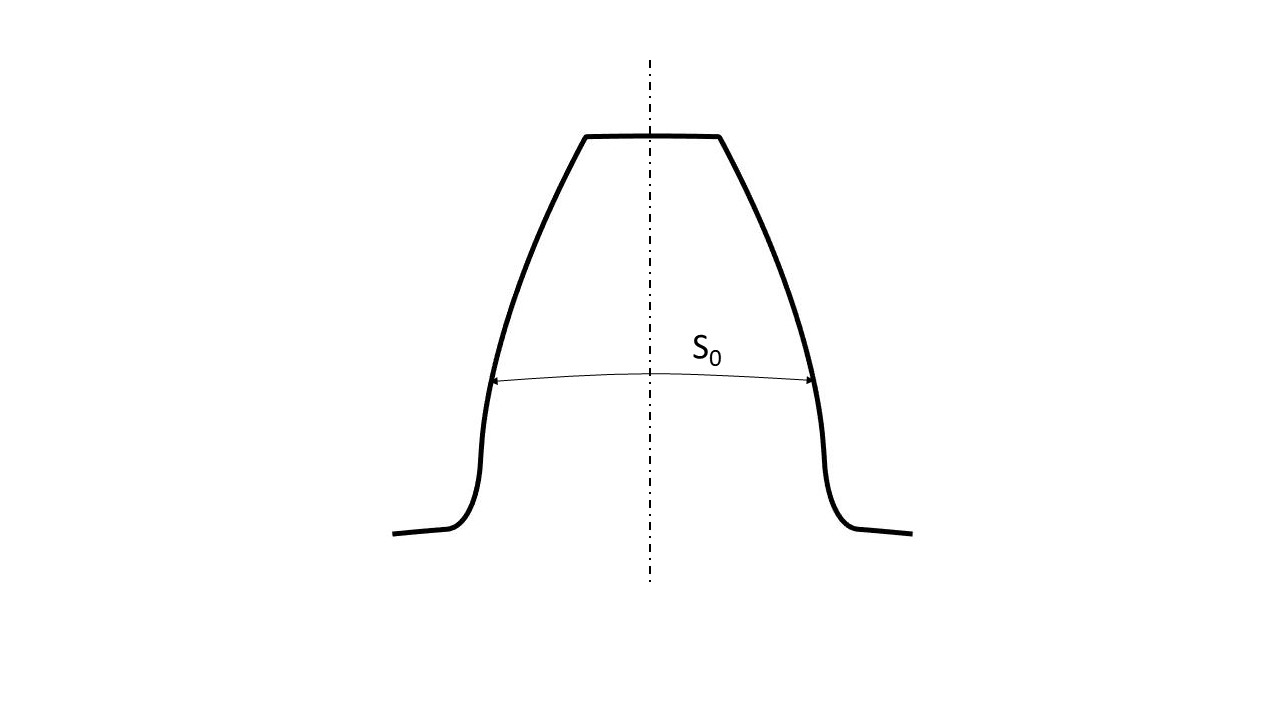 Διάκενο στον αρχικό κύκλο:
Πάχος οδόντος στον αρχικό κύκλο:
Χάρη κατατομών: Se
Ακτινική χάρη
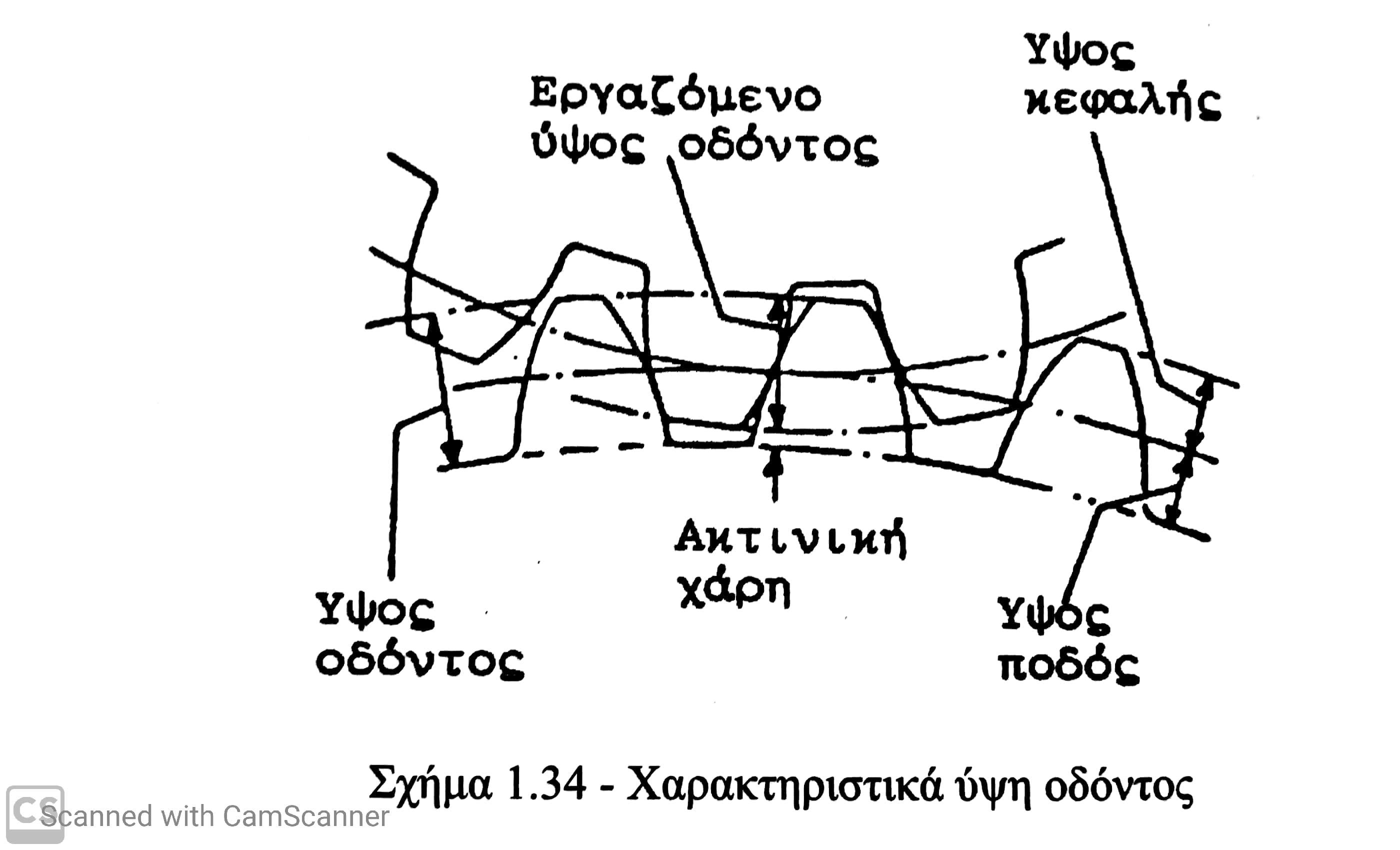 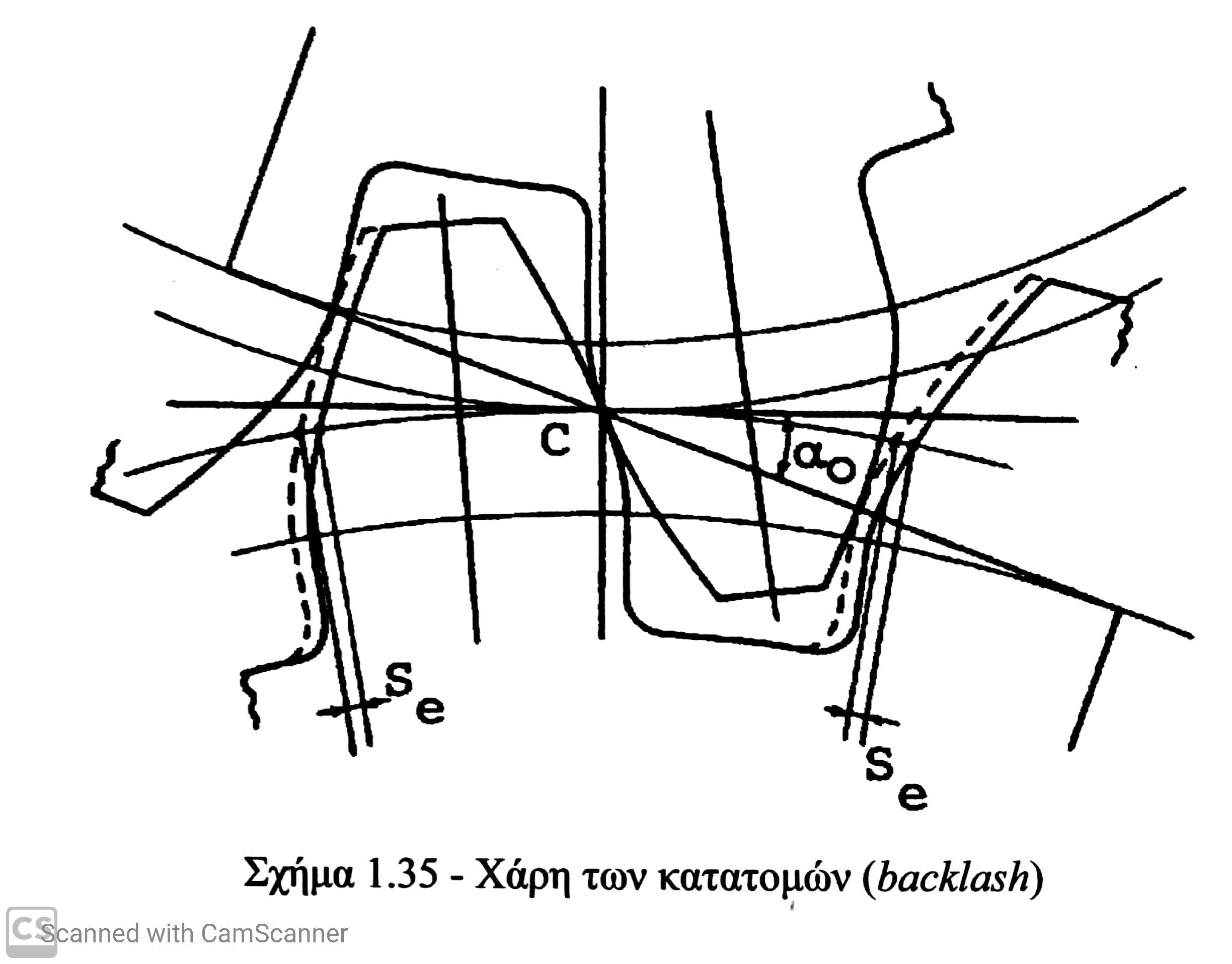 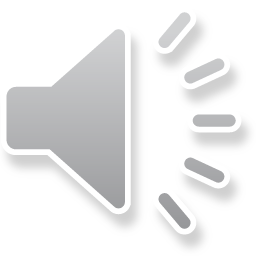 Πάχος του οδόντος
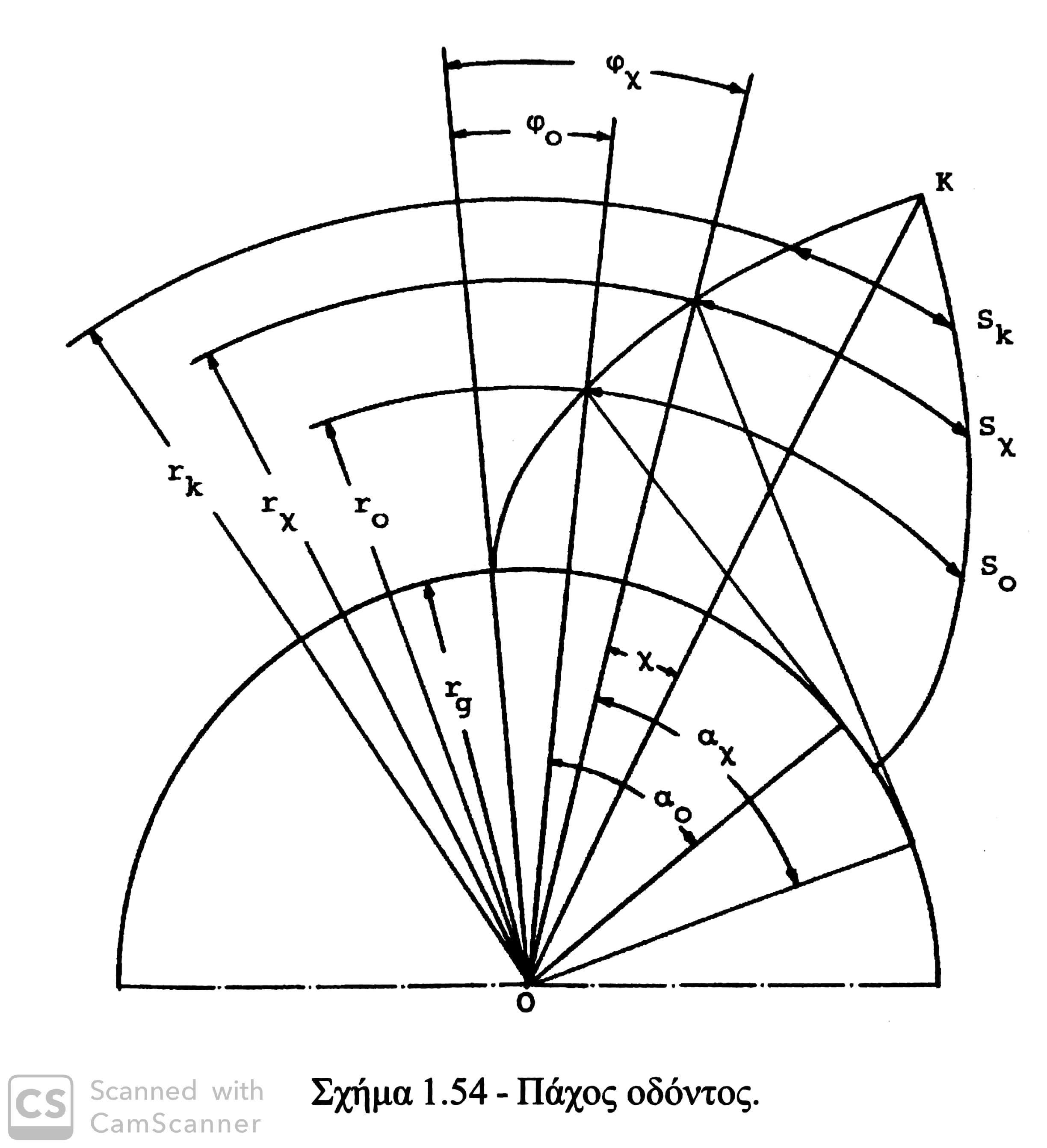 Πάχος οδόντος:
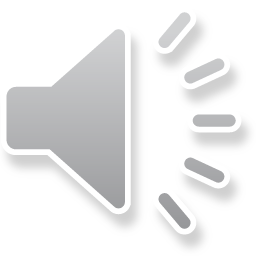 Βασικά μεγέθη οδοντώσεων
Βήμα στον αρχικό κύκλο:
Τυποποιημένες τιμές του module m σε mm για οδόντες εξειλιγμένης
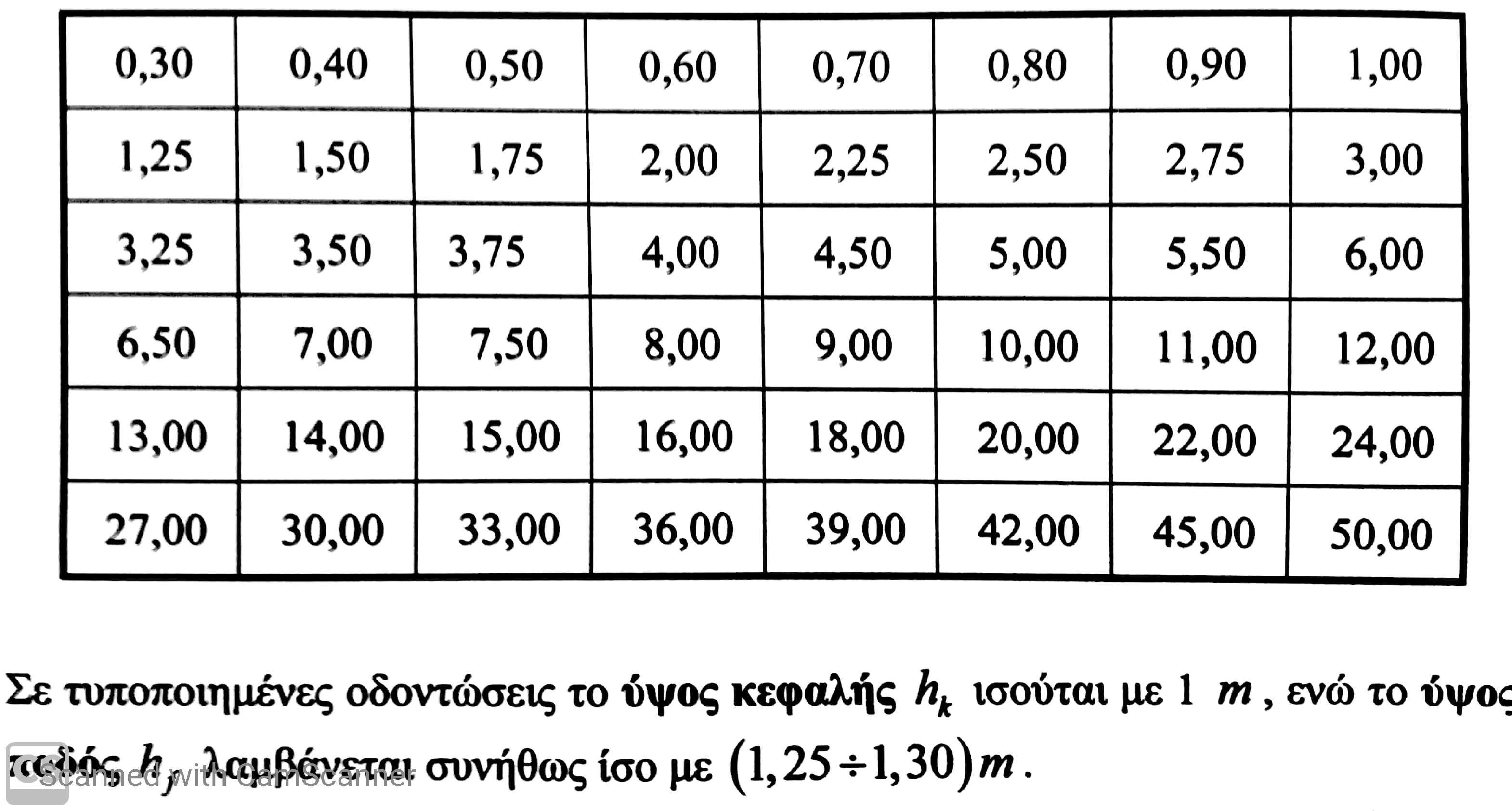 Module οδοντώσεως:
Γωνία πίεσης α0: τυποποιημένη (20ο, 14.5ο, 25ο )
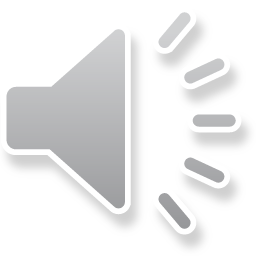 Κύκλοι κεφαλής και ποδός
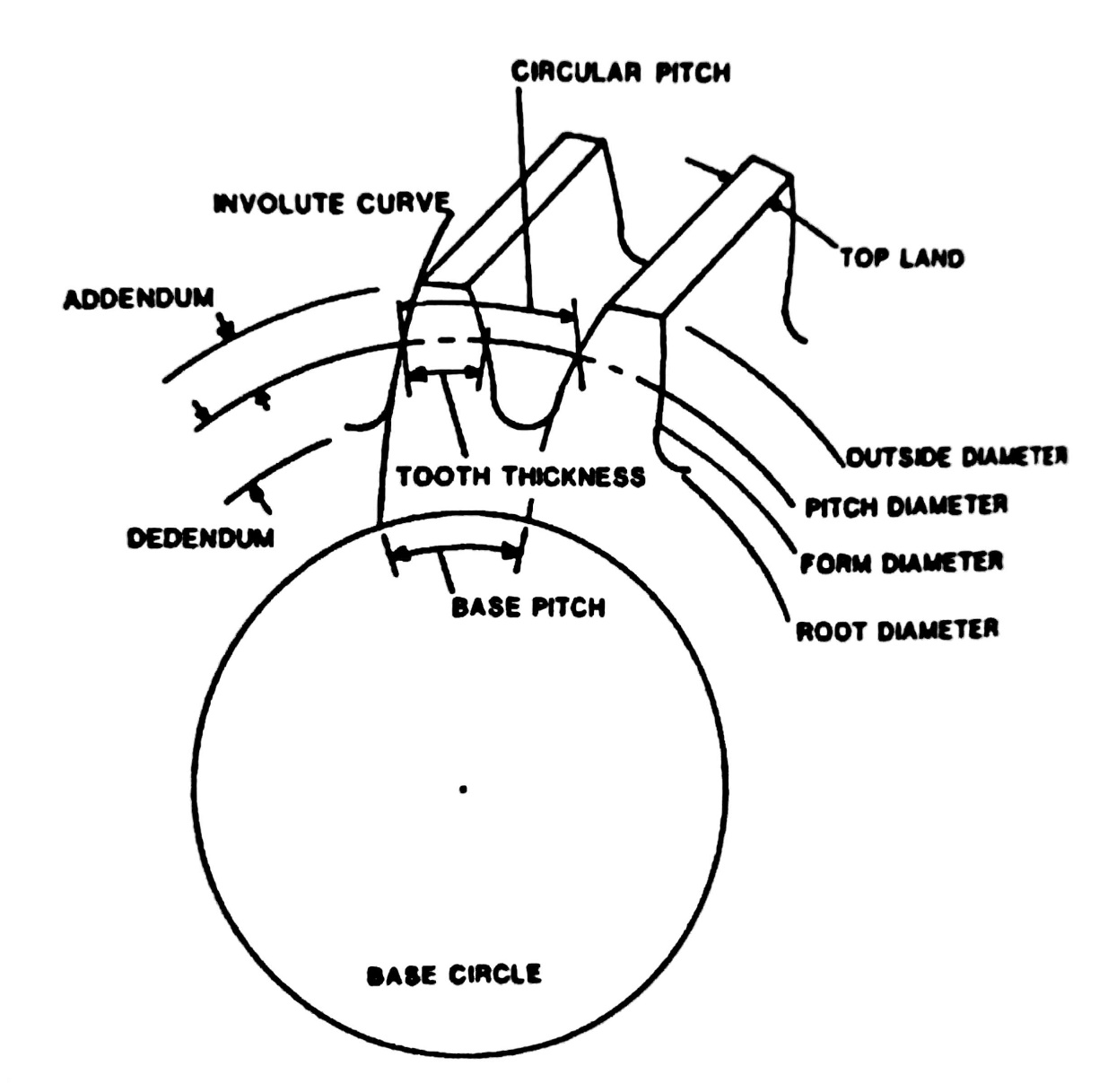 Ακτίνες και συντελεστές κεφαλής και ποδός:
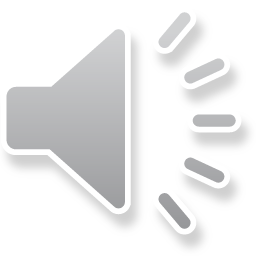 Επιπρόσθετα βασικά μεγέθη οδοντώσεως
Απόσταση αξόνων:
Σχέση μετάδοσης:
Diametral pitch:
Circular pitch:
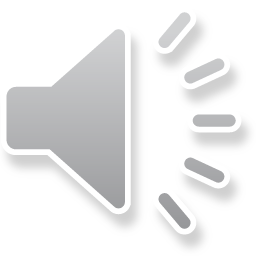